Panorama sulle funzioni nelle Indicazioni e nelle recenti indagini a livello nazionale
1
Daniela Valenti, 2020
Le recenti indicazioni nazionali
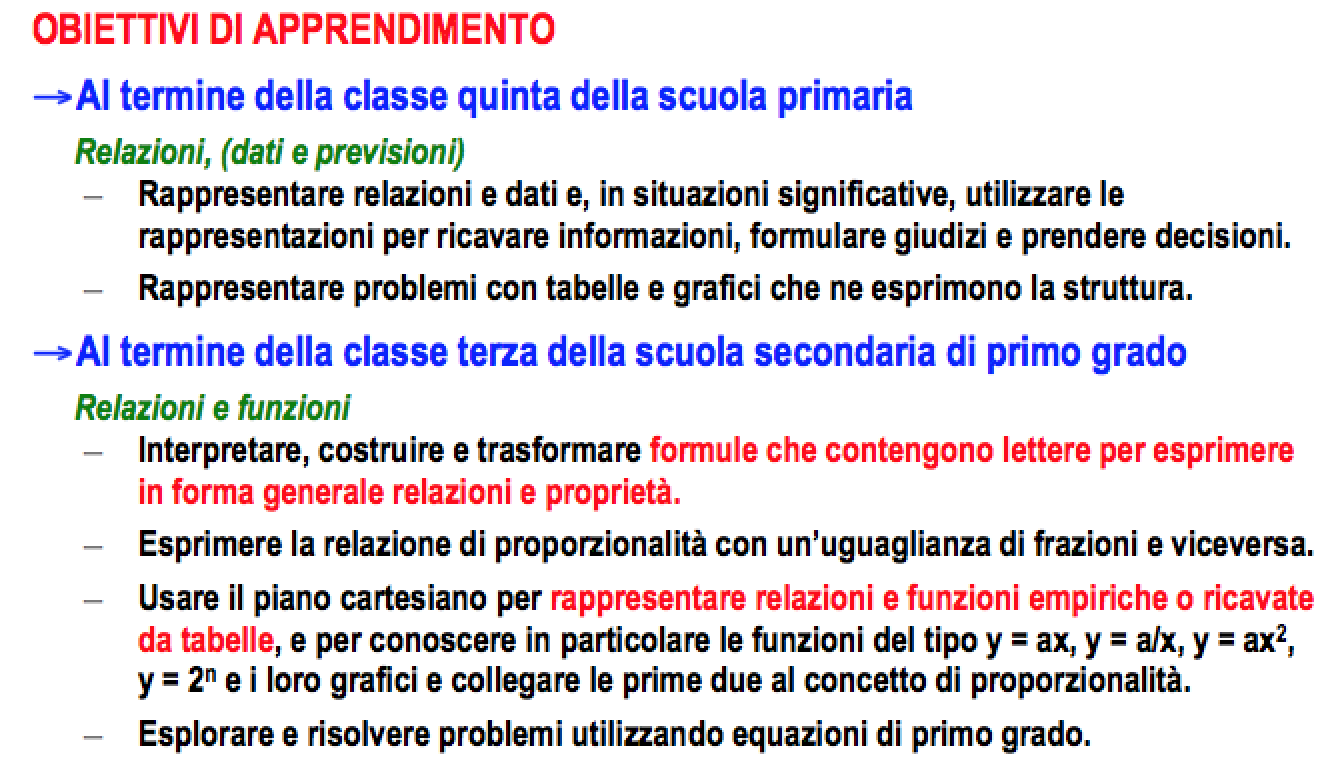 2
Daniela Valenti, 2020
Le recenti indicazioni nazionali
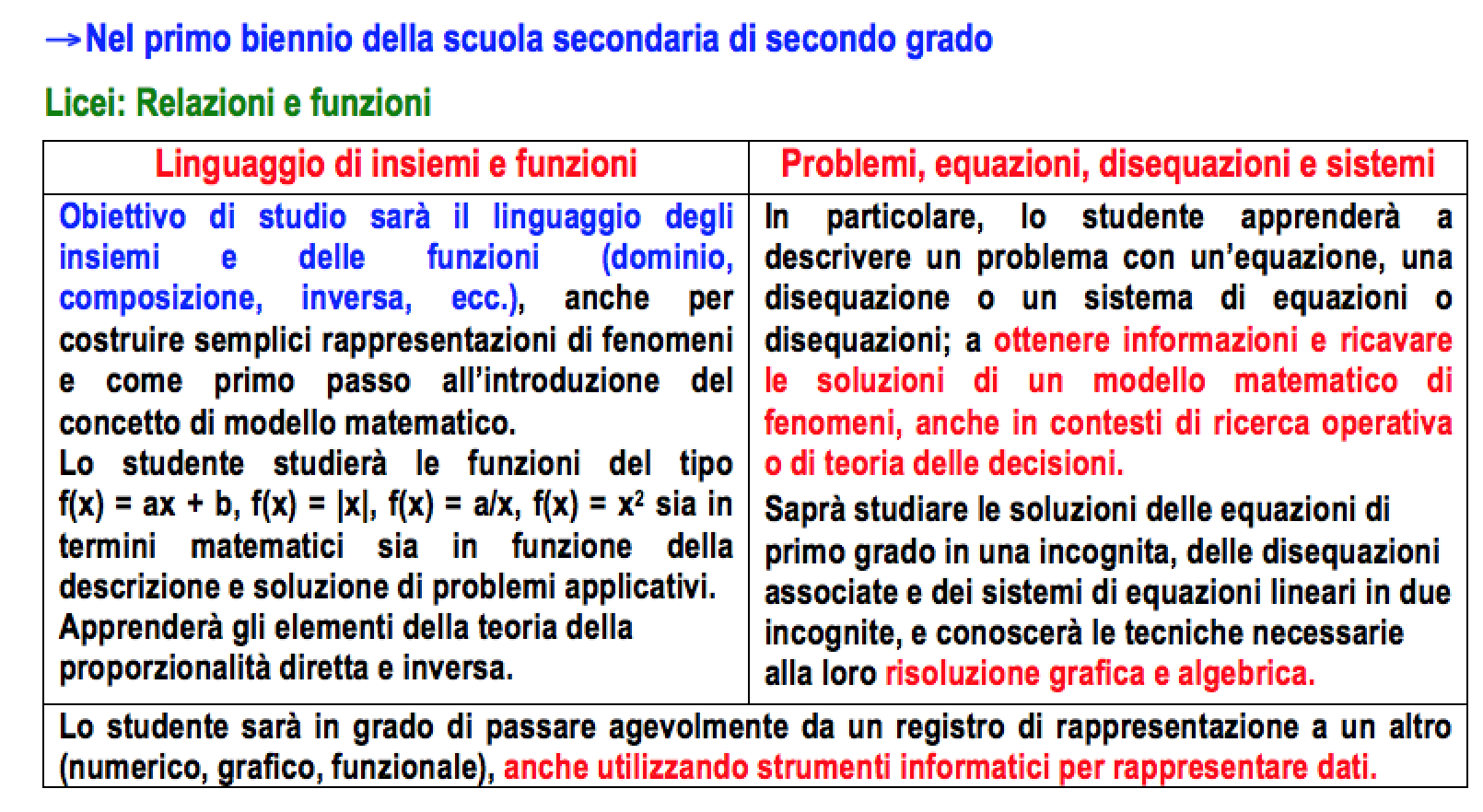 Daniela Valenti, 2020
3
Le recenti indicazioni nazionali
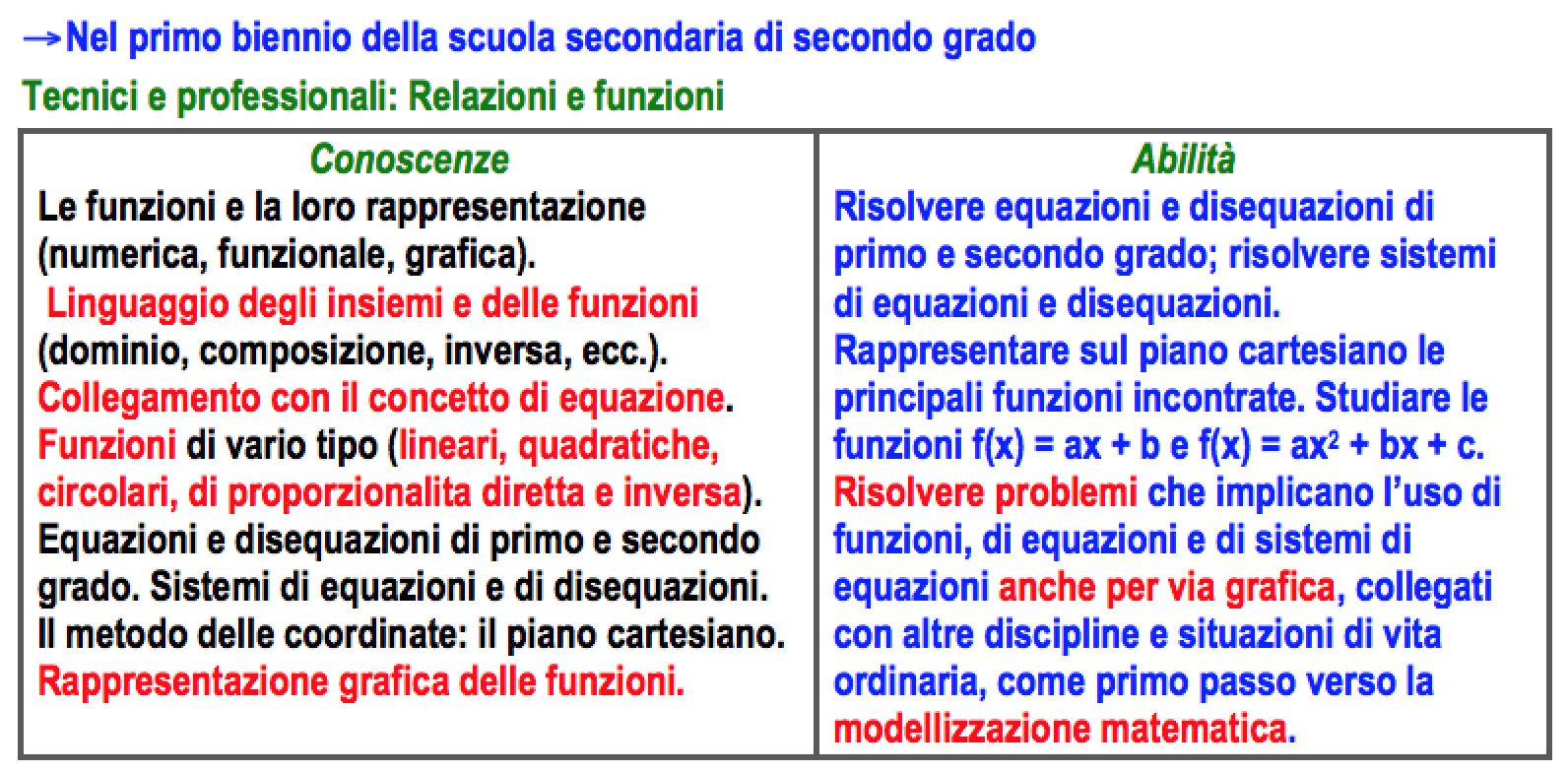 Daniela Valenti, 2020
4
Il sistema di valutazione nazionale
Il quadro di riferimento delle ‘Prove INVALSI’ 2018
Richiama i punti salienti delle ‘Indicazioni Nazionali’ e delle ‘Linee Guida’ che hanno ispirato la formulazione delle prove.
Ecco qualche esempio di prove sul tema  ‘Relazioni e funzioni’ alle varie età.
5
Daniela Valenti, 2020
Il sistema di valutazione nazionale
Esempio di prova 2017 su Relazioni, dati e previsioni 
per il terzo anno di scuola primaria
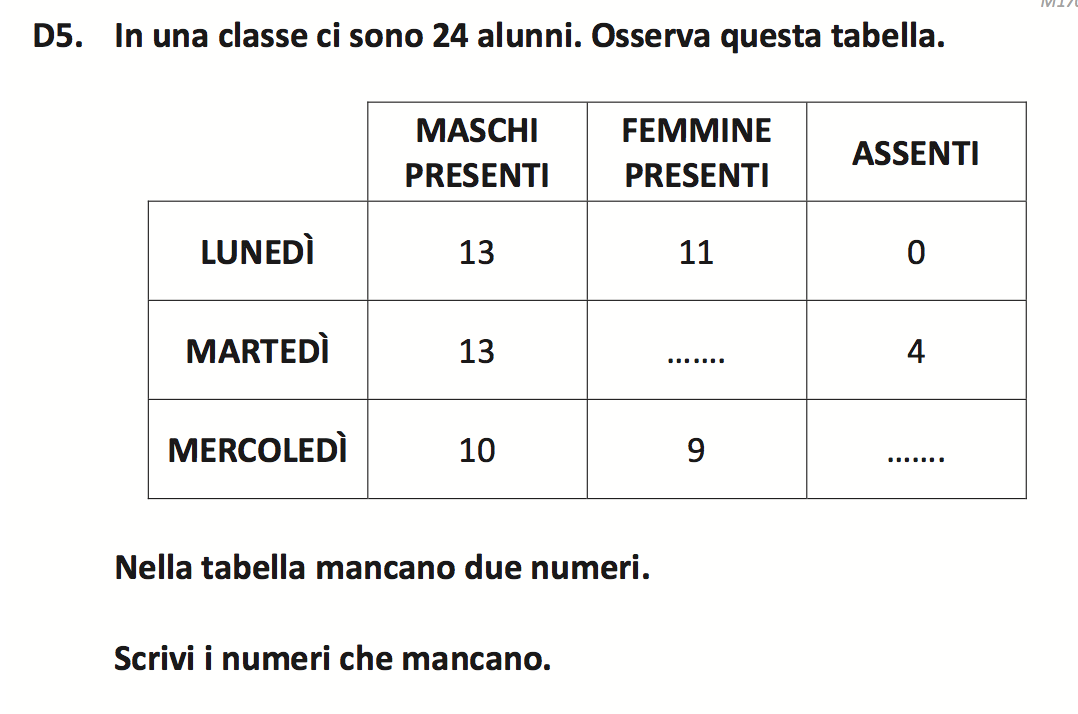 6
Daniela Valenti, 2020
Il sistema di valutazione nazionale
Esempio di prova 2017 su Relazioni, dati e previsioni 
per il quinto anno di scuola primaria
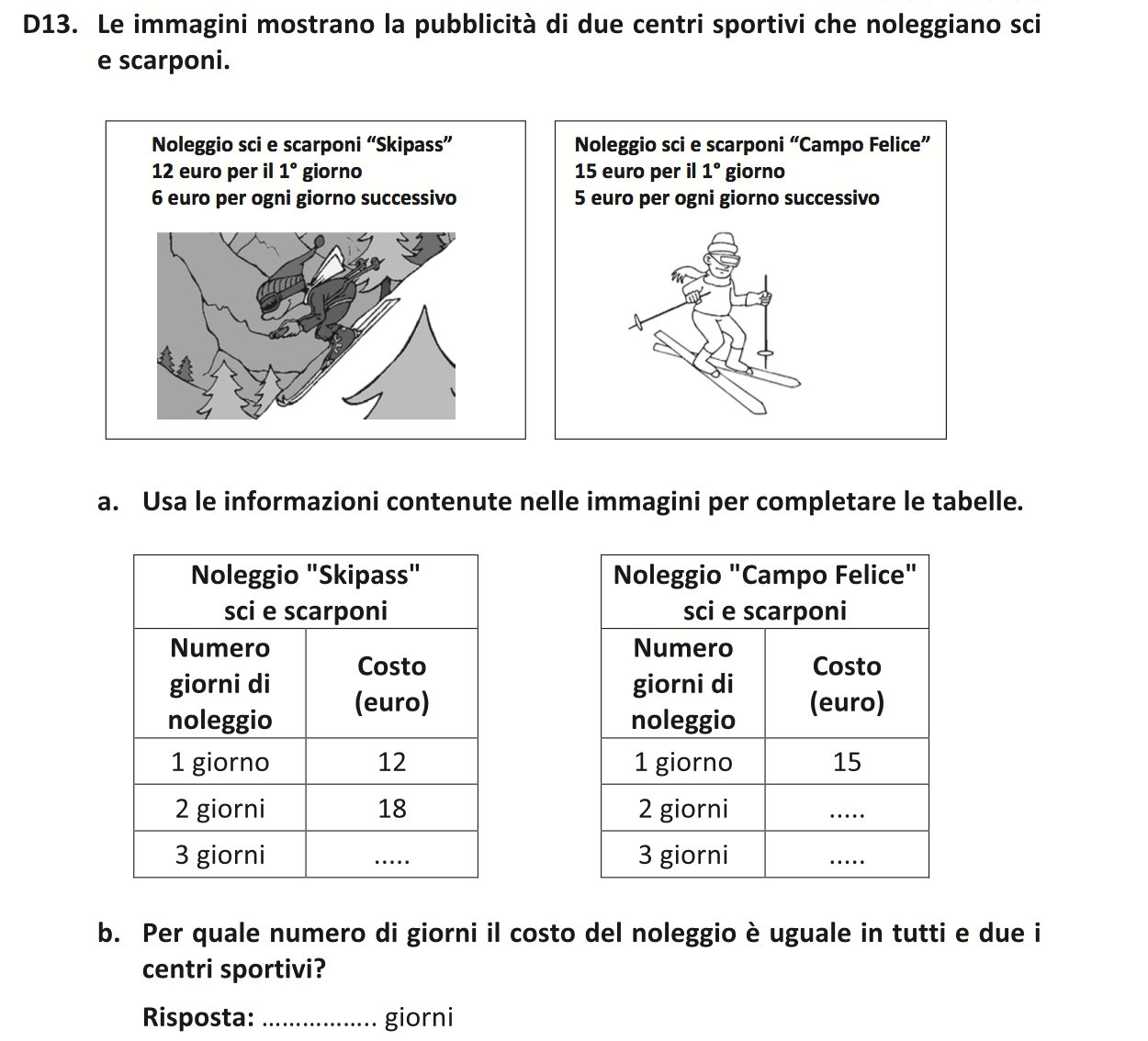 7
Daniela Valenti, 2020
Il sistema di valutazione nazionale
Esempio di prova  2017 su Relazioni e funzioni per il terzo anno di secondaria di I grado
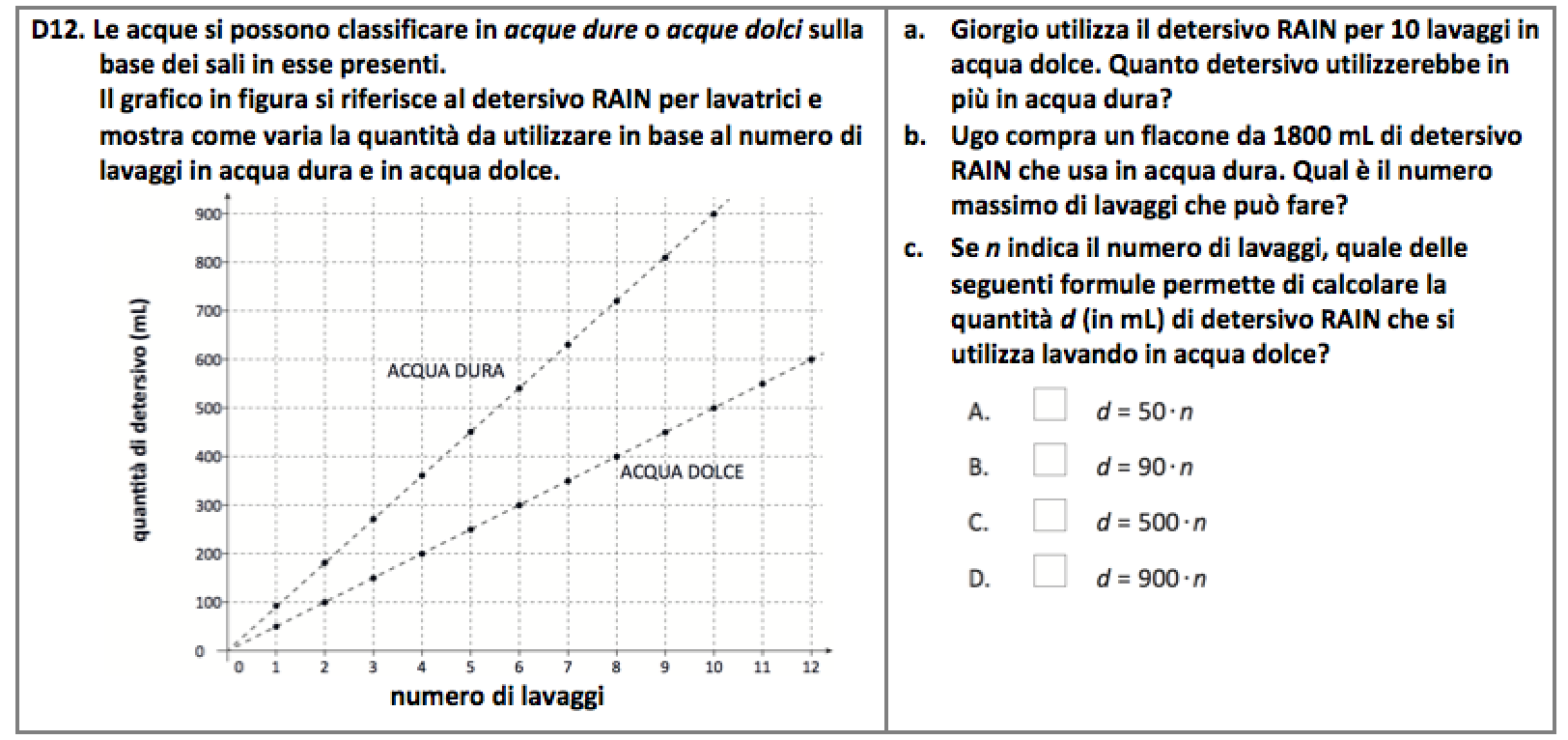 8
Daniela Valenti, 2020
Il sistema di valutazione nazionale
Esempio di prova su Relazioni e funzioni per il secondo anno di secondaria 2° grado
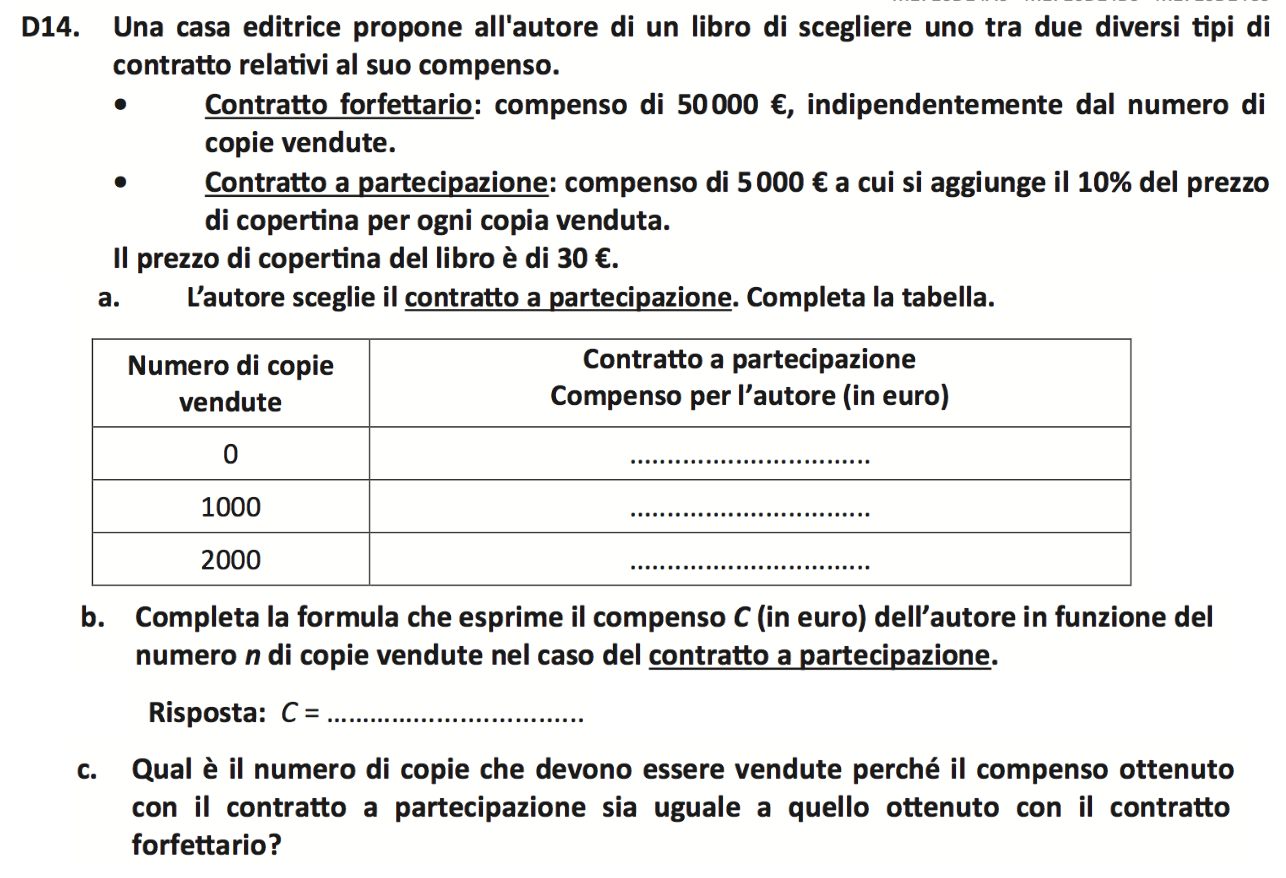 9
Daniela Valenti, 2020
Conclusioni
La storia della matematica e le passate esperienze internazionali suggeriscono di costruire con attenzione e gradualità il concetto di funzione prima di arrivare a definizioni formali.

I programmi e le recenti indagini nazionali invitano a costruire il concetto di funzione con un percorso didattico adeguato all’età.
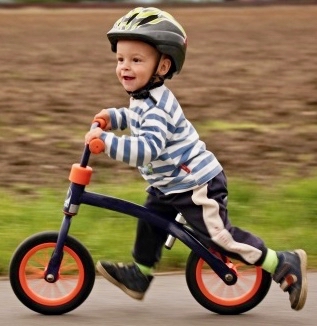 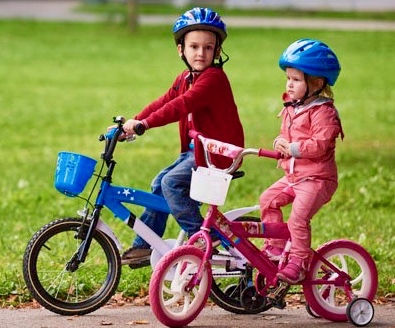 10
Daniela Valenti, 2020
Un articolo per approfondire
Chi è interessato al tema ‘Funzioni e insiemi’ può leggere un’intervista a Emma Castelnuovo del 2009 dal titolo: Che cosa suggeriscono esperienze internazionali degli ultimi 50 anni?
11
Daniela Valenti, 2020